Determining the Sentence
May 12, 2022
U.S. Sentencing Commission
Office of Education and Sentencing Practice
This presentation is produced and disseminated at U.S. taxpayer expense.
Learning Objectives
Your active engagement in this section will empower you to:
Apply the rules for undischarged, anticipated, and discharged sentences; 
Describe the three-step sentencing process; and
Evaluate the applicability of departures and variances.
Multiple Sentence Problem
Loren Baker is currently serving a state sentence for sale of methamphetamine. After being sentenced in state court, the federal government charges her with conspiracy to distribute methamphetamine. The charged conspiracy is broader than, but includes, the sale of methamphetamine in state court.

Your goal is to have her entire state sentence count toward the federal sentence.
Essential Concepts
Primary Custody
The first sovereign to arrest the defendant has primary custody.

Sovereign may relinquish through:
bail 
dismissal 
granting parole 
sentence completion

A writ is NOT a relinquishment of primary custody.
Loren Baker is currently serving a state sentence for sale of methamphetamine. After being sentenced in state court, the federal government charges her with conspiracy to distribute methamphetamine. The charged conspiracy is broader than, but includes, the sale of methamphetamine in state court.Who has primary custody?
The State
The Feds
Primary Custody Matters
The sentence in the jurisdiction with primary custody must be served first.
Concurrent?
The sentencing judge in the other jurisdiction determines when the other sentence begins.
Partially Concurrent?
Consecutive?
In our case, does the federal judge or state judge determine whether the sentences run concurrently or consecutively?
Federal judge
State judge
Calculation of Imprisonment Term18 U.S.C. § 3585(a)
A sentence begins when the defendant:

	 is in custody awaiting transportation to serve the sentence; or

	 arrives voluntarily to commence service of sentence.
BOP Custody Credit18 U.S.C. § 3585(b)
Official Detention:
for the instant offense
for any other charge not credited to another sentence
or
Loren Baker is currently serving a state sentence for sale of methamphetamine. After being sentenced in state court, the federal government charges her with conspiracy to distribute methamphetamine. The charged conspiracy is broader than, but includes, the sale of methamphetamine in state court.Will the BOP credit Ms. Baker the time that she spent incarcerated before the date of her federal sentencing?
Yes
No
Undischarged Sentence §5G1.3(b)
a
Defendant Committed Offense 
in Prison
b
Undischarged Sentence /
Relevant Conduct
RULE
RULE
RULE
RULE
Catch-all Provision
Anticipated State Sentence /
Relevant Conduct
d
c
Multiple Sentence Problem
Loren Baker
Term already served
Time Remaining to Serve
12 Months
12 Months
State Sentence
Concurrent to State Sentence
63 Months
51 Months
Federal Sentence
Discharged Terms of Imprisonment§5K2.23 (p. 485)
Downward departure if:

Defendant completed sentence of imprisonment; AND

§5G1.3(b) would have applied otherwise.
[Speaker Notes: United States v. Fisher, 25 F.4th 1080, 1087 (8th Cir. 2022) (holding that §5K2.23 does not authorize a court to downwardly depart below a statutory minimum penalty).]
Undischarged and Anticipated §5G1.3
a
Defendant Committed Offense 
in Prison
b
Undischarged Sentence /
Relevant Conduct
RULE
RULE
RULE
RULE
Catch-all Provision
Anticipated State Sentence /
Relevant Conduct
d
c
Catch-All Provision
a
Defendant Committed Offense 
in Prison
b
Undischarged Sentence /
Relevant Conduct
RULE
RULE
RULE
RULE
Catch-all Provision
Anticipated State Sentence /
Relevant Conduct
d
c
[Speaker Notes: United States v. Nelson, 982 F.3d 1141 (8th Cir. 2020). USSG §5G1.3(d) applies to a defendant subject to an undischarged term of imprisonment for relevant and non-relevant conduct, and in such cases, a court may choose to run the sentence for the instant offense concurrently, partially concurrently, or consecutively to the undischarged term of imprisonment.]
Departures and Variances
3-Step Approach to Federal Sentencing
Guidelines
Departures
Variances
Statement of Reasons
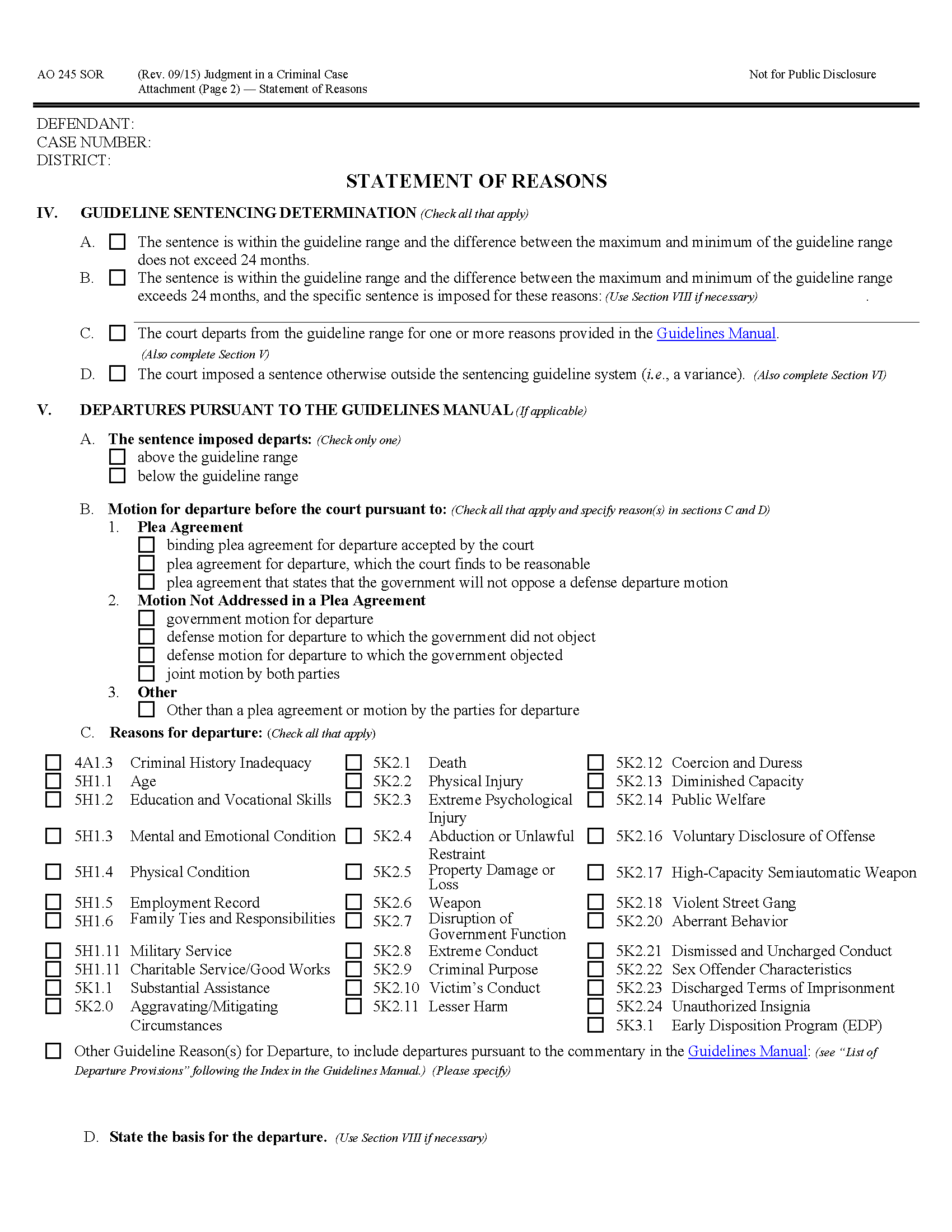 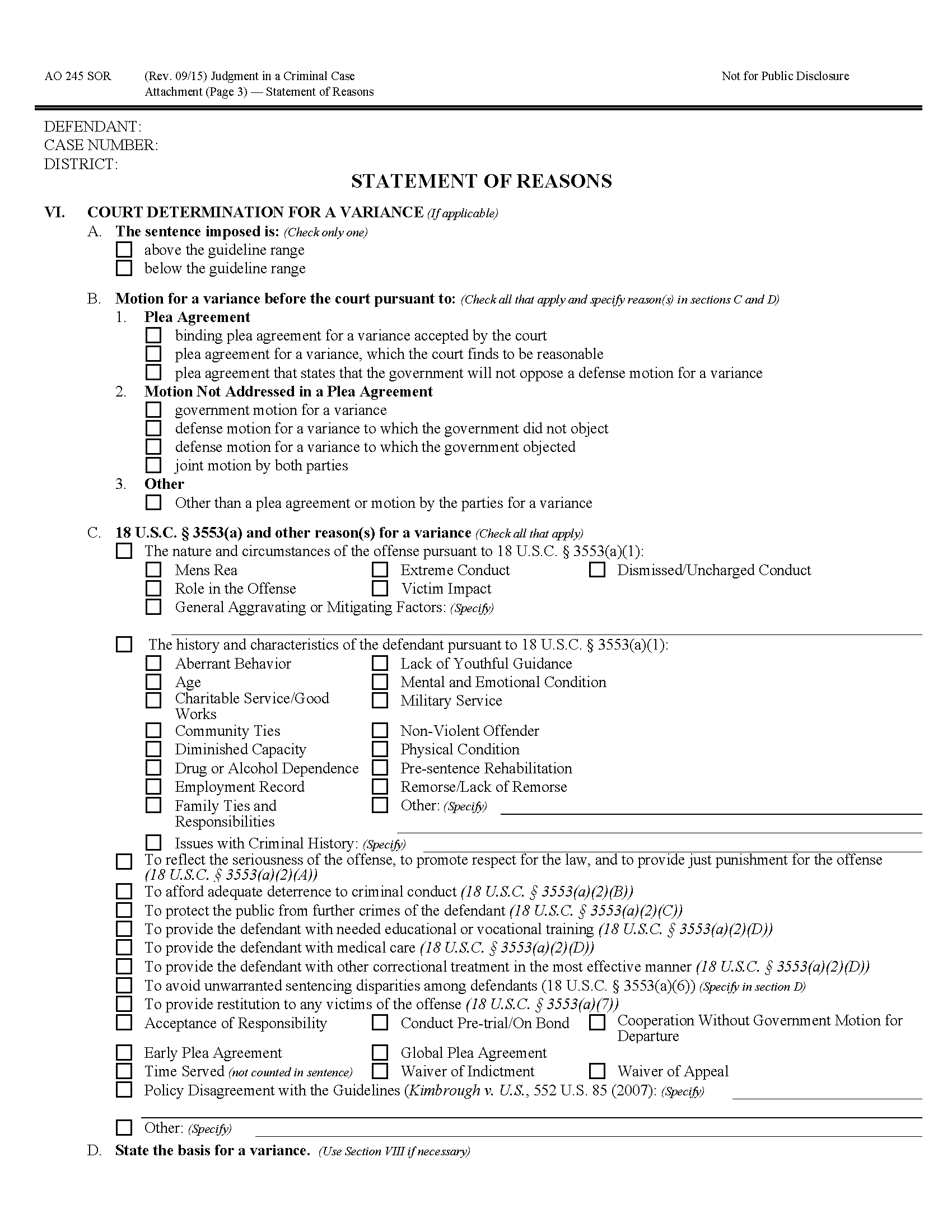 Departures§1B1.1, App. Note 1(F) (p. 18)
Downward Departure
GL Range
A sentence outside of, or different from, the Guidelines range; or
24mo
12mo
21mo
15mo
Upward 
Departure
An assignment of a different criminal history category under §4A1.3.
III
[Speaker Notes: Fed. R. Crim. P. 32(h) – notice requirements – PSR, sentencing memo, court.

Page 597 of guidelines manual.]
In FY 2020, what is the most cited basis for a downward departure?
Criminal History
Substantial Assistance
Early Disposition
Family Ties
Top 10 Reasons for DepartureFiscal Year 2021
Downward Departure
Early disposition program
Substantial assistance with government motion
The history and characteristics of the defendant
Criminal history
General mitigating circumstances
Family ties responsibilities
Reflect seriousness of offense/promotes respect for law just punishment
Afford adequate deterrence to criminal conduct
COVID-19/pandemic
The nature and circumstance of the offense
Variance§1B1.1, Background (p. 20)
A sentence imposed outside of the guidelines framework.
Guidelines Framework
Downward Variance
Downward Departure
GL Range
30mo
24mo
12mo
6mo
21mo
15mo
Upward 
Variance
Upward 
Departure
18 U.S.C. § 3553(a)
The court shall impose a sentence sufficient, but not greater than necessary, to comply with the purposes of sentencing.
[Speaker Notes: The umbrella of 3553(a).]
History and Characteristics
Restitution
Nature and Circumstances of the Offense
§ 3553(a)(1)-(7)
What else must a court consider?
Unwarranted Sentencing Disparities
Purposes of Sentencing
Policy Statements
Kinds of Sentences
Guidelines
Top 10 Reasons for VarianceFiscal Year 2021
Downward Variance
The history and characteristics of the defendant
Reflect seriousness of offense/promotes respect for law just punishment
Afford adequate deterrence to criminal conduct
The nature and circumstance of the offense
Protect public from further crimes
Criminal history issues
Family ties responsibilities 
Avoid unwarranted sentencing disparity
Drug dependence/alcohol abuse
Age
[Speaker Notes: No procedural notice requirement for variance, but best practices are always notice.]
Defendant and Family Interviews
Medical Records/Evaluations
Mental Health Treatment
Supporting Departures and Variances
Substance Abuse Treatment
Educational Records
Military Service Records
Employment Records
Financial Records
Commission Reports
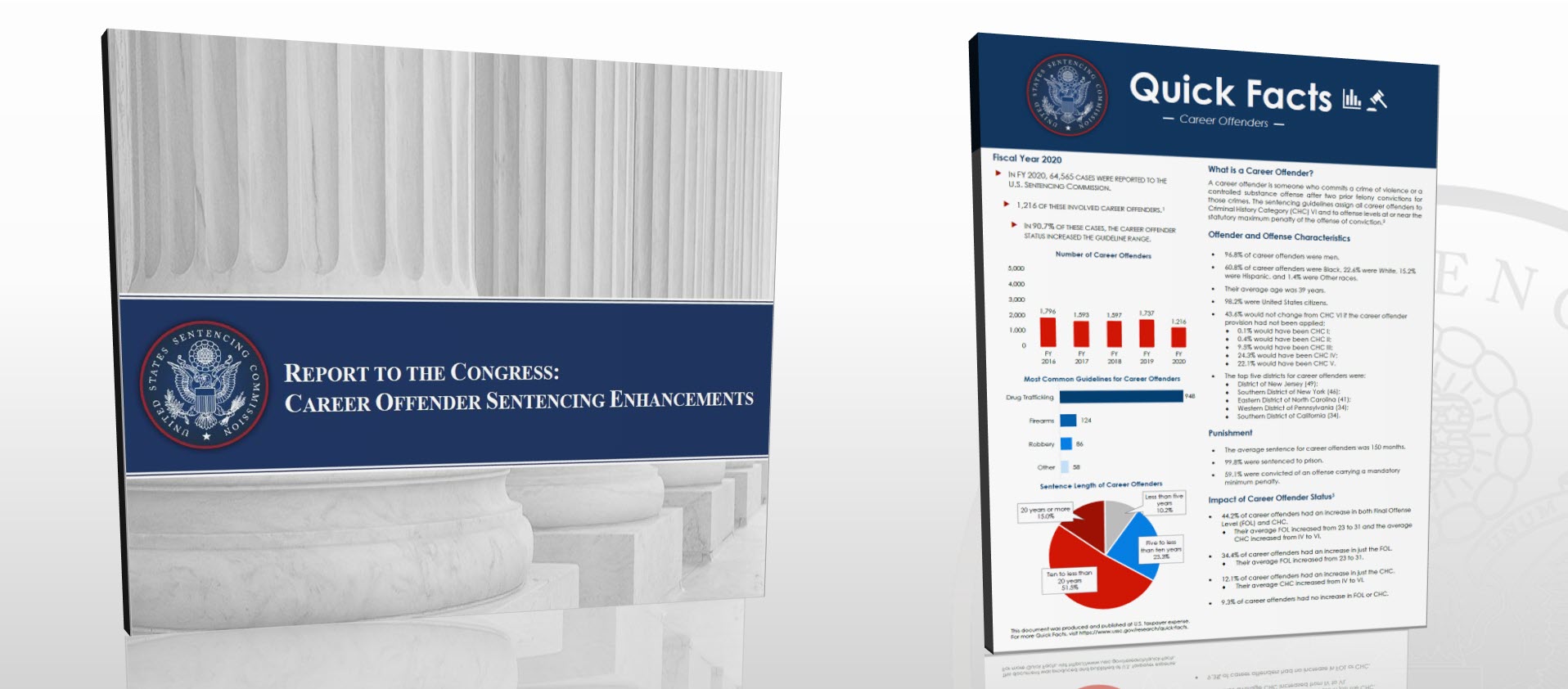 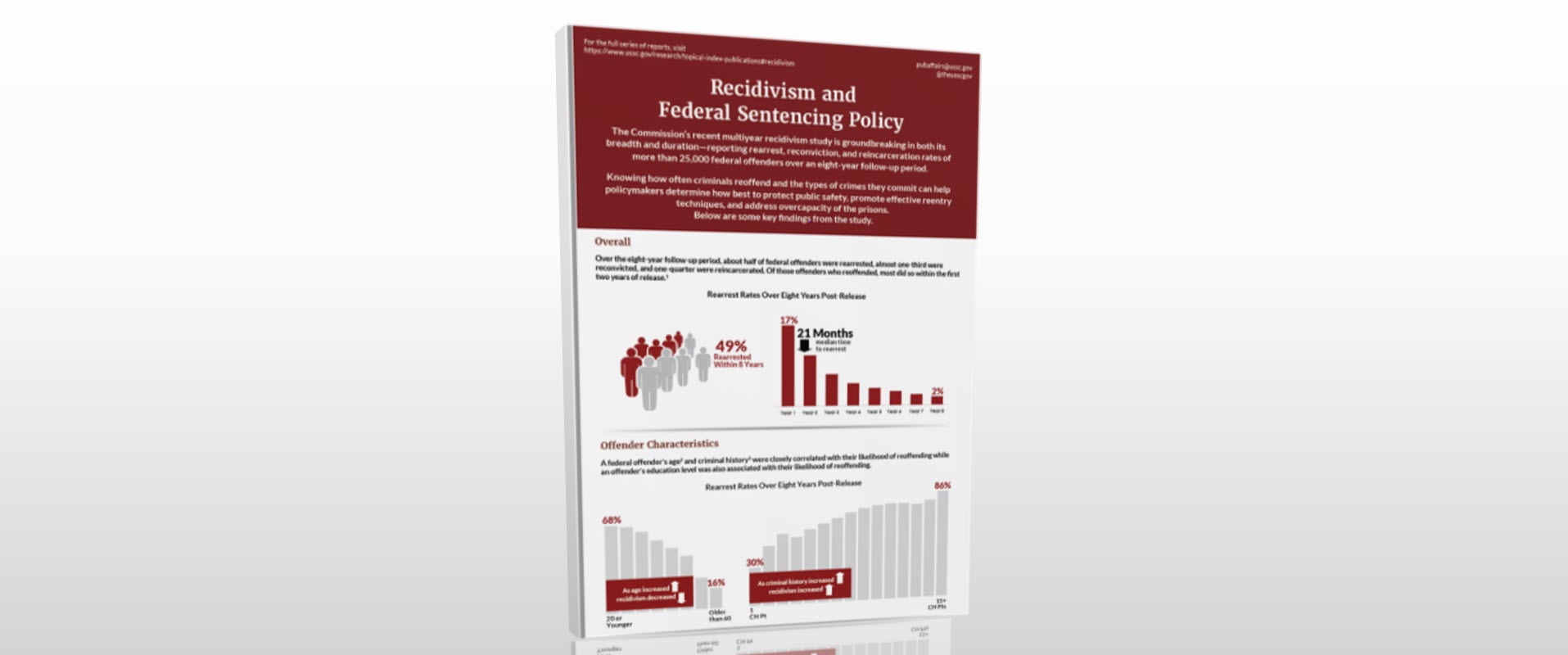 Learning Outcomes
You should now be able to:
Apply the rules for undischarged, anticipated, and discharged sentences; 
Describe the three-step sentencing process; and
Evaluate the applicability of departures and variances.
Questions or Comments?